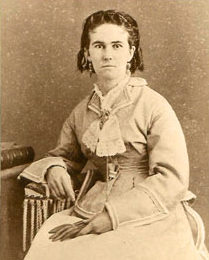 A lack of emotion 
Silences within the narrative
Women 
Non-White perspectives 
Language
Content demands
People named/language used in the specification
[Speaker Notes: Image: https://cattleraisersmuseum.org/wp-content/uploads/2020/03/Life-on-the-Trail.pdf]
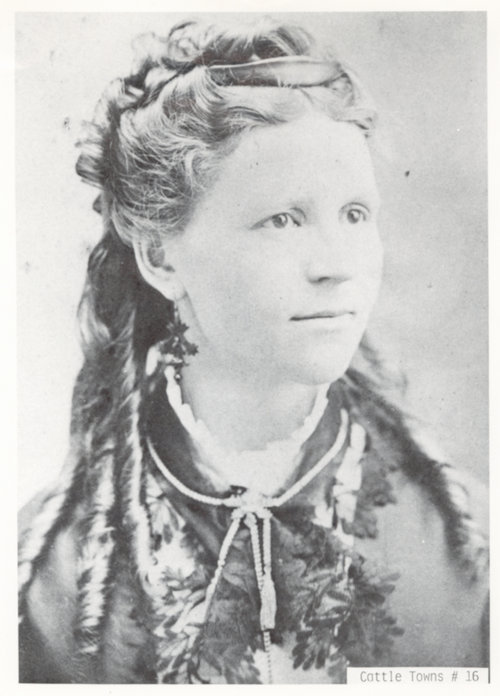 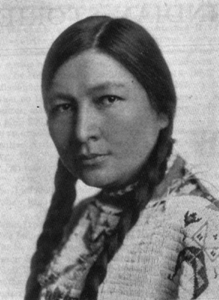 Within a new, restructured scheme…
Focus on the point of analysis, not the event itself  
In the same way, focus on the analysis and not the name
Enquiry questions that include women’s names:
Why did Buffalo Calf Road Woman decide to fight at Wounded Knee?
Enquiry questions that encourage you to analyse a cross-section of groups: 
What was the impact of… on… ?
[Speaker Notes: Images: https://conservancy.umn.edu/bitstream/handle/11299/166100/Bonnin,%20Gertrude%20.%20Zitkala-Sa.pdf;sequence=1; www.kshs.org/p/abbie-bright-papers/13986]
Within a new, restructured scheme…
Wider range of sources and illustrations that link to the present day
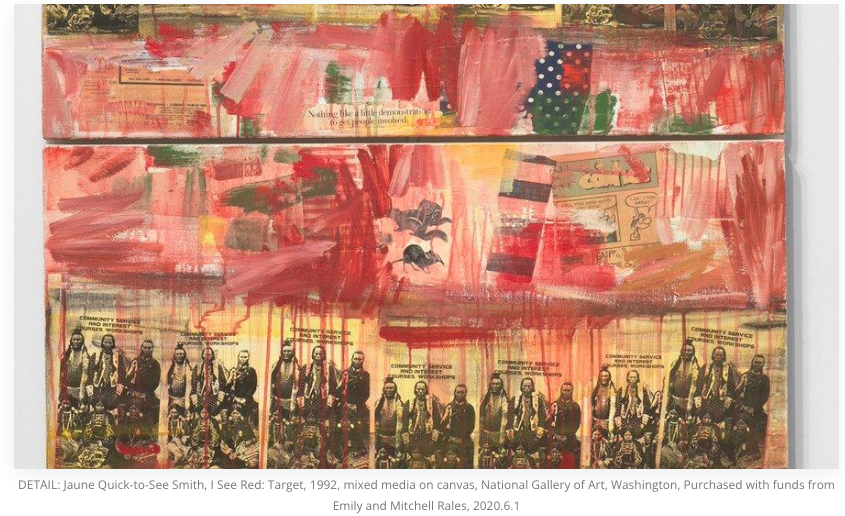 Jaune Quick-to-See-Smith: 
See Red: Target (1992)
[Speaker Notes: Image: Twitter/National Gallery of Art, DC, via www.artfixdaily.com/artwire/release/1265-national-gallery-of-art-adds-its-first-ever-painting-by-a-native-]